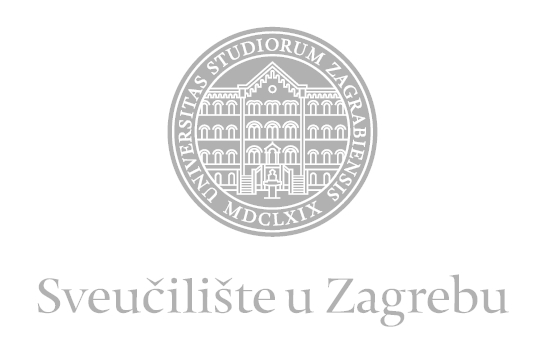 PRIRODOSLOVNO - MATEMATIČKI FAKULTET Kemijski odsjek
ORGANSKE NANOCIJEVI NA TEMELJU SAMOORGANIZIRANIH LIPIDA I BOLAAMFIFILA
Karlo Petrić
Student 1. godine Poslijediplomskog sveučilišnog studija KEMIJA
Zagreb, 2024.
T. Shimizu, Ding, Kameta, Chemical Reviews 120 (4), (2020),  2347-2407.
Raznolikost organskih nanocijevi
Slika 1. Klase nanocijevi1
1. T. Shimizu, Ding, Kameta; Soft-Matter Nanotubes: A Platform for Diverse Functions and Applications; Chemical Reviews (2020), 120 (4), 2347-2407.
Ciljani dizajn i prve organske nanocijevi građene od samoorganiziranih lipida i bolaamfifila
Lipidi: amfifilne molekule s 2 glavne sastavnice: hidrofilna glava i hidrofobni rep
Bolaamfifili: amfifilne molekule s 3 glavne sastavnice: dvije hidrofilne glave i hidrofobna premosnica – simetrični i asimetrični.
Uvjeti za formiranje nanocijevi? 
Samoorganizacija
Asimetričnost molekule
Pravilan odnos dimenzija sastavnica molekule
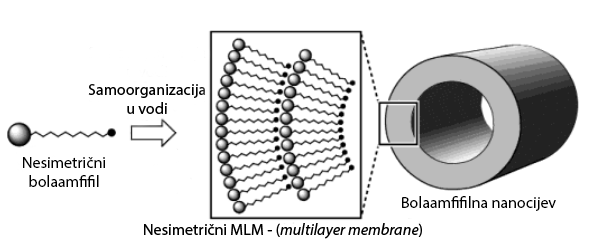 Slika 2. Slaganje amfifila u nanocijevi3.
2. Yager, Schoen; Formation of Tubules by a Polymerizable Surfactant; Molecular Crystals and Liquid Crystals, (1984), 106:3-4, 371-381.
Prve lipidne nanocijevi
- DC23PC – fosfolipid od kojeg su građene prve potvrđene organske nanocijevi
DC23PC
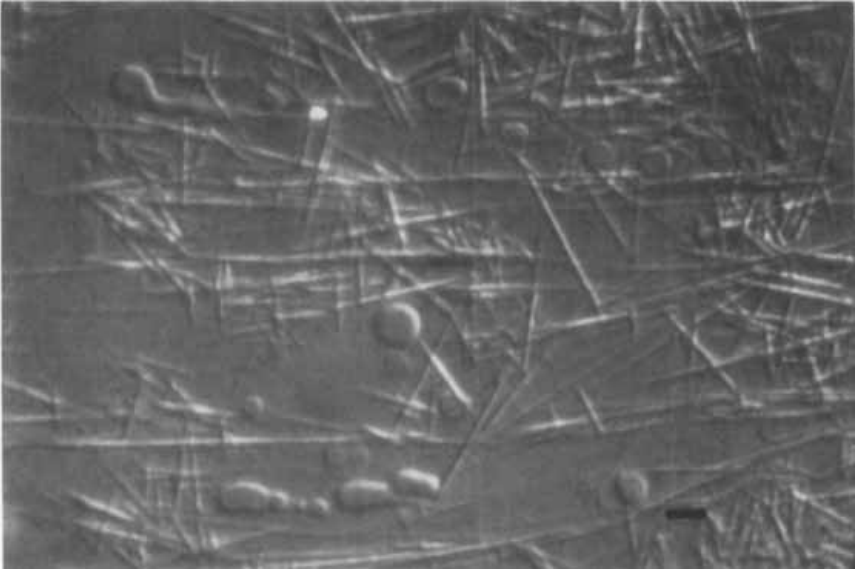 Mogućnosti samoorganizacije lipida:
Monosloj
Dvosloj
„Višesloj” (MLM - multilayer membrane)
Slika 3. TEM sken otopine DC23PC pri 39°C 
-nanocijevi i vezikule u ravnoteži2.
2. Yager, Schoen; Formation of Tubules by a Polymerizable Surfactant; Molecular Crystals and Liquid Crystals, (1984), 106:3-4, 371-381.
Organizacija bolaamfifila u nanocijevi?

Pažljiv dizajn molekule bolaamfifila
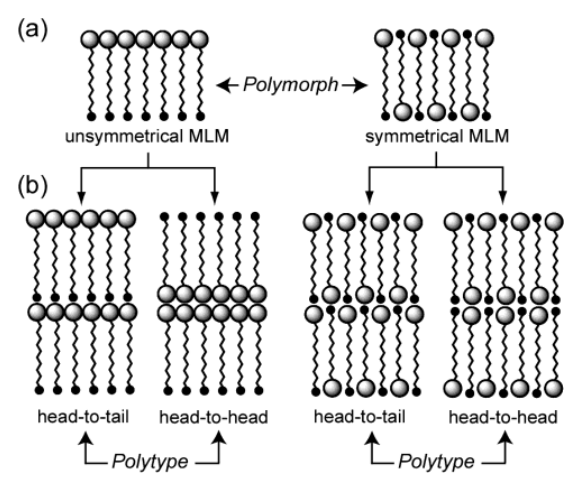 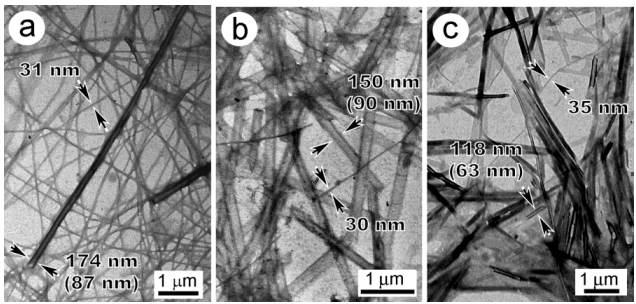 Slika 4. Načini slaganja nesimetričnih bolaamfifila u dvosloj3.
Slika 5. TEM fotografije nanocijevi dobivenih od bolaamfifila s poveznicama od (a) 14, (b) 16 i (c) 18  oligometilenskih jedinica3.
3. M. Masuda, T. Shimizu; Lipid Nanotubes and Microtubes: Experimental Evidence for Unsymmetrical Monolayer Membrane Formation from Unsymmetrical Bolaamphiphiles; Langmuir (2004), 20, 5969-5977.
Polja funkcionalnosti organskih nanocijevi
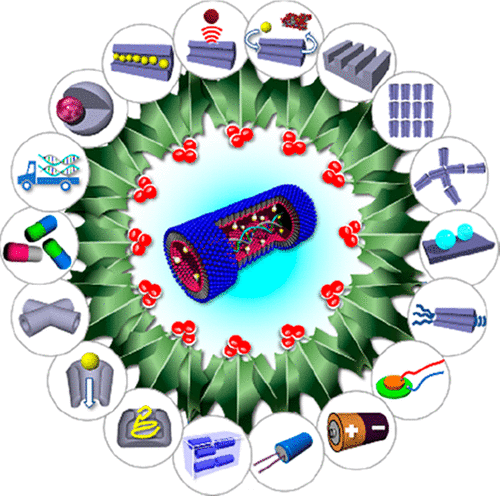 Visoka razina mogućnosti modifikacije i 
izmjene dizajna prema potrebama
Lako dostupna raznolika polja upotrebe
Uklanjanje tvari iz sustava
Transport tvari među sustavima
Kataliza kemijskih reakcija
Templatiranje
Tekući kristali
1. T. Shimizu, Ding, Kameta; Soft-Matter Nanotubes: A Platform for Diverse Functions and Applications; Chemical Reviews (2020), 120 (4), 2347-2407.
Ugrađivanje tvari
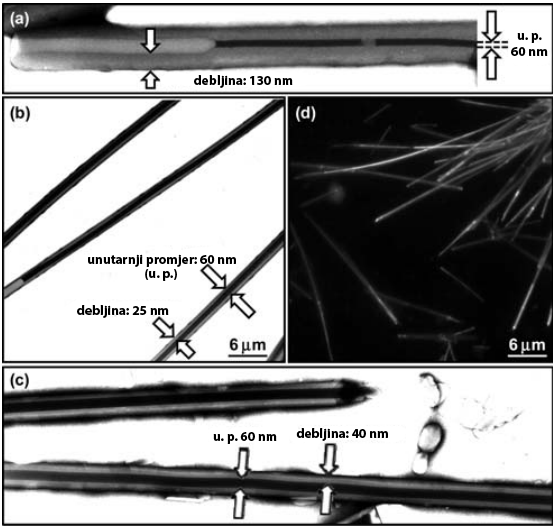 Smještanje odabrane tvari između slojeva dvosloja koji gradi nanocijev, prilikom čega šupljina cijevi ostaje prazna5
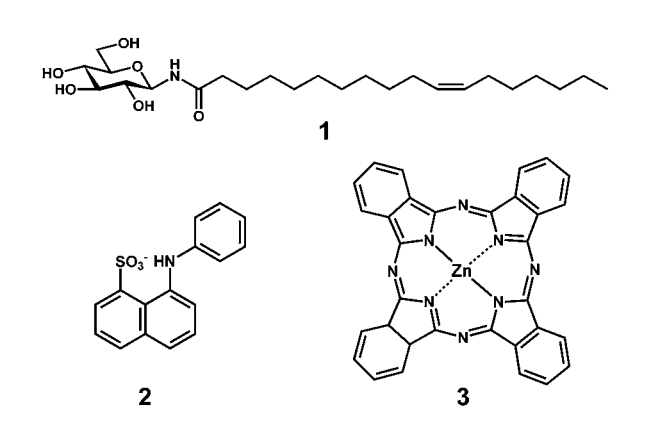 Slika 6. N-(11-cis-oktadekenoil)-b-D-glukopiranosilamin (1), 8-  anilinonaftalen-1-sulfonat (2), Zn-ftalocijanin (3)5.
Nanaocijevi građene od 1 iznimno stabilne, otporne na:
       -mehaničku silu – filtriranje i liofilizacija
       -promjenu otapala – ispiranje metanolom i etilacetatom
Slika 7. (a) nanocijev prije ugradnje; (b) nanocijev nakon ugradnje 8-anilinonaftalen-1-sulfonata; (c) nanocijev nakon ugradnje Zn-ftalocijanina; (d) nanocijev s ugrađenim 8-anilinonaftalen-1-sulfonatom promatrana flurescencijskom mikroskopijom5.
4. Kameta, Asakawa, Masuda, T. Shimizu; Self-assembled organic nanotubes embedding hydrophobic molecules within solid bilayer membranes; Soft Matter, 2011, 7, 85.
Enkapsulacija i otpuštanje tvari
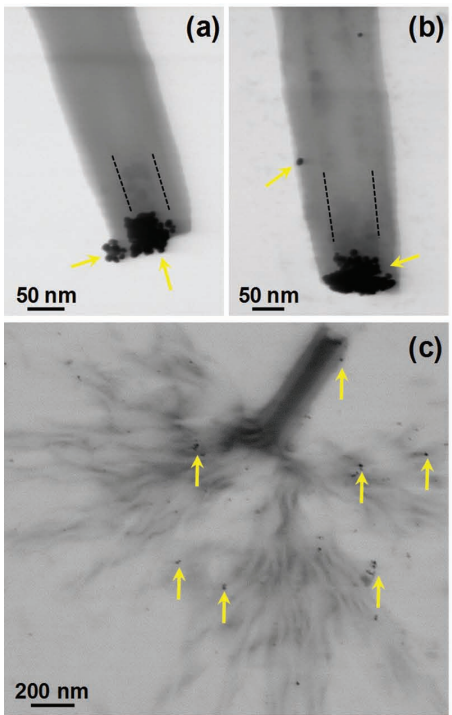 Proces enkapsulacije tvari:
Priprava nanocijevi
Odvajanje iz smjese – filtracija + ispiranje
Liofilizacija
Dodatak u disperziju tvari koju enkapsuliramo
Raspad nanocijevi isključivo s mjesta hibridizacije nanočestica zlata
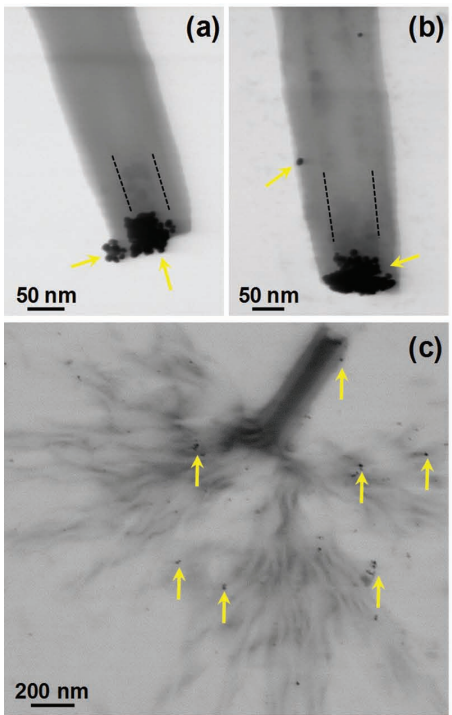 Proces otpuštanja tvari:
Pronalazak odgovarajuće metode
Podešavanje uvjeta
Okidanje procesa otpuštanja – razaranje nanocijevi
Slika 8. Hibridizirane nanočestice zlata na  jednom kraju nanocijevi5.
Primjer: enkapsulacija i otpuštanje fulerena C60 5
Liofilizirane nanocijevi + otopina C60 u toluenu
Filtriranje + ispiranje
Dodatak suspenzije nanočestica zlata
Obasjavanje svjetlosti 532 nm 
Raspad nanocijevi
Slika 9. Raspad nanocijevi nakon obasjavanja svjetlom valne duljine 532 nm, nanočestice zlata vidljive na fragmentima nancijevi5.
5. Ishikawa, Kameta, Aoyagi, Asakawa, T. Shimizu; Soft Nanotubes with a Hydrophobic Channel Hybridized with Au Nanoparticles: Photothermal Dispersion/ Aggregation Control of C60 in Water; Adv. Funct. Mater., (2013), 23, 1677–1683.
Ekstrakcija tvari (aminokiselina)
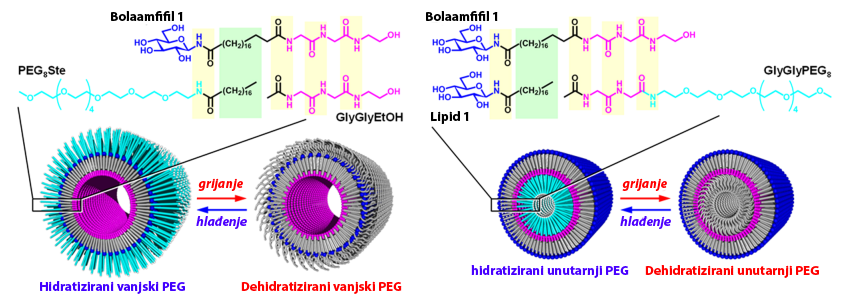 Slika 10. Trokomponentni sustavi s PEG8 lancima na vanjskoj (lijevo) i unatrnjoj (desno) stijenci nanocijevi7
6. Kameta, Ding, Dong; Soft Nanotubes Derivatized with Short PEG Chains for Thermally Controllable Extraction and Separation of Peptides; ACS Omega, (2017), 2, 6143−6150.
Otpuštanje aminokiselina
Ekstrakcija aminokiselina
-Hidratizirani PEG ogranci

Vanjski PEG lanci:
Gotovo potpuno otpuštanje svih aminokiselina
Nema selektivnosti
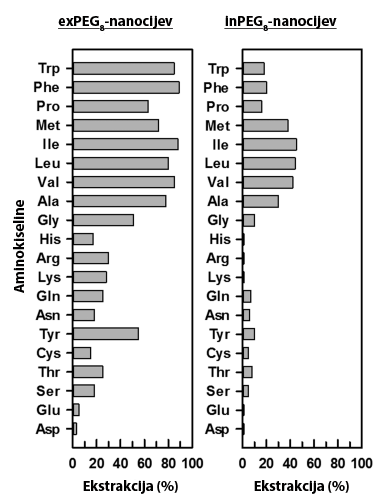 Unutarnji PEG lanci:
Hidrofobne aminokiseline otpuštene u većoj količini
Puno bolja selektivnost
-Dehidratizirani PEG ogranci

Vanjski PEG lanci:
Izuzteno dobra ekstrakcija hidrofobnih aminokiselina
Osrednja selektivnost

Unutarnji PEG lanci:
Izrazito slabija ekstrakcija 
Puno bolja selektivnost
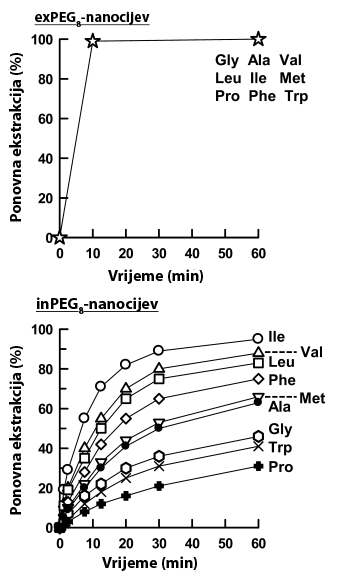 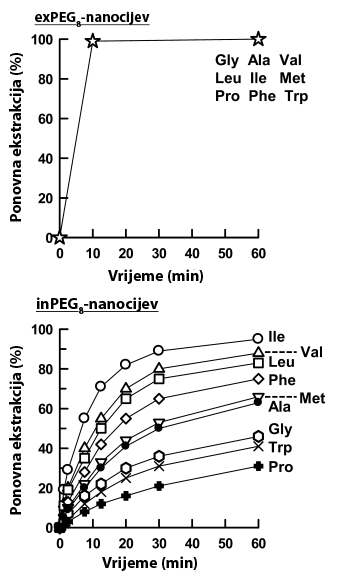 Slika 11. Učinkovitost ekstrakcije pojedinih aminokiselina nanocijevima s unutarnjim (lijevo) i vanjskim (desno )7. PEG lancima.
Slika 12. Učinkovitost otpuštanja ekstrahiranih aminokiselina natrag u sustav7.
6. Kameta, Ding, Dong; Soft Nanotubes Derivatized with Short PEG Chains for Thermally Controllable Extraction and Separation of Peptides; ACS Omega, (2017), 2, 6143−6150.
Kataliza
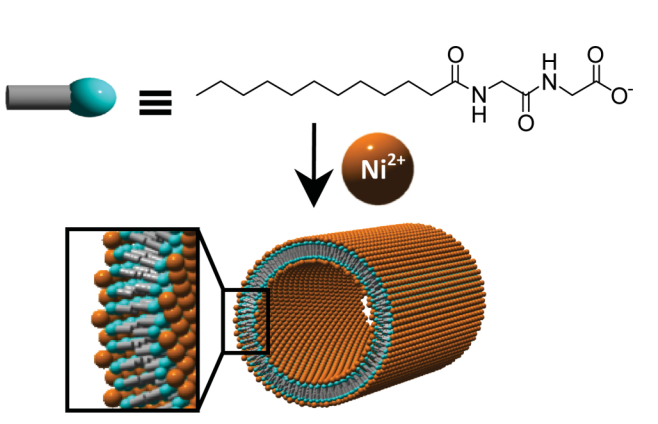 Što se sve može nazvati katalizom?
Interferencija katalizatora u samoj reakciji?
Razni efekti uskog prostora? 

Aktivna mjesta – modificirana unutarnja površina nanocijevi?
Kationi prijelaznih metala?
Metalokataliza

Moguće reakcije?
Sve one za koje se aktivna mjesta/katalizator može fiksirati u nanocijev.
Slika 13. Samoorganizacija nanocijevi s koordiniranim niklom (II)7.
7. Chattopadhyay, Kogiso, Aoyagi, Yui, Asakawa, T. Shimizu; Single bilayered organic nanotubes: anchors for production of a reusable catalyst with nickel ions; Green Chem., (2011), 13, 1138.
Kataliza rekacija oksidacije bakar(II) kationima koordiniranih na unutrašnjosti lipidnih nanocijevi.
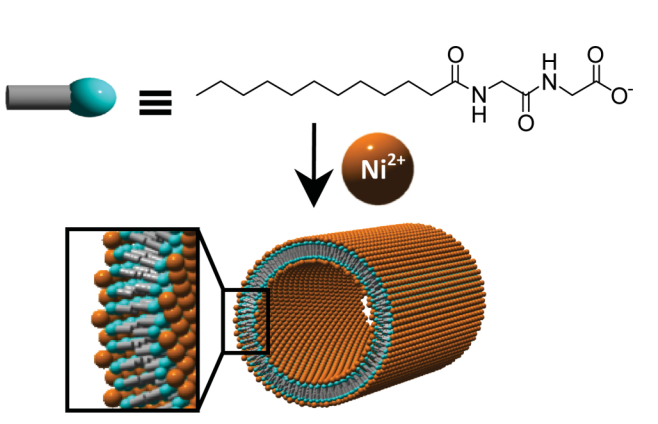 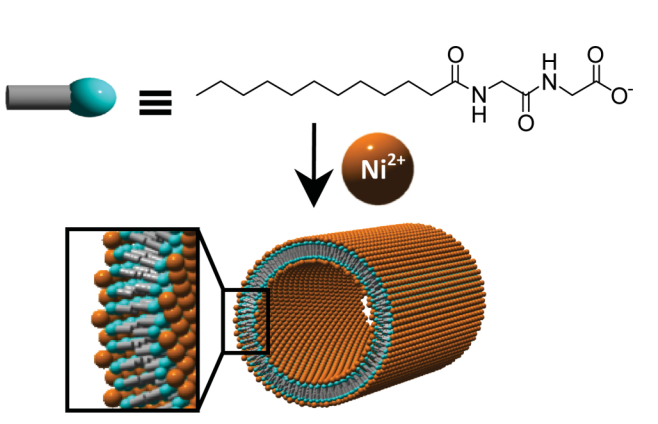 +
CuNO3
2-(2-(2-tetradekanamidoacetamido) acetamido) octena kiselina
+
H2O2/TBHP
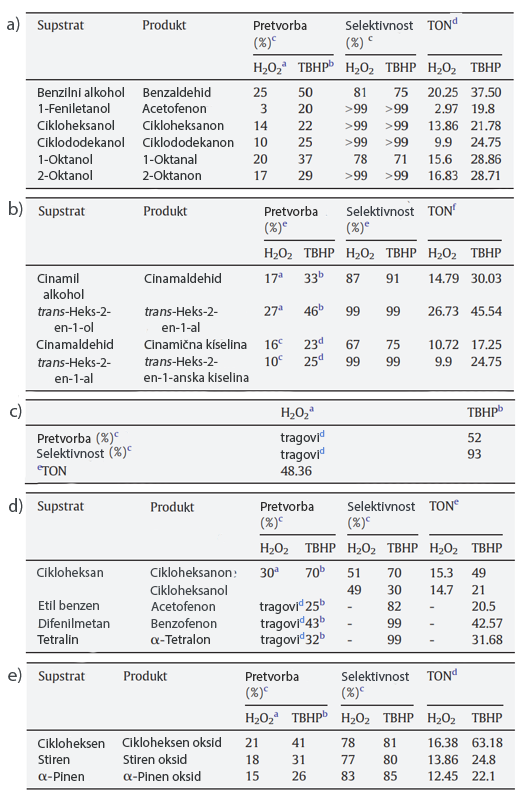 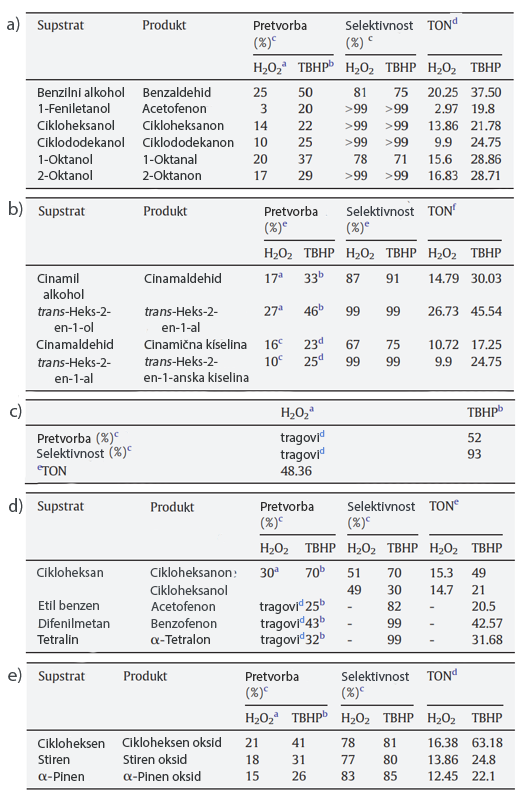 Tablica 1. Reakcije oksidacije katalizirane bakar(II) kationima koordiniranima na unutrašnjosti  nanocijevi; (a) Reakcije oksidacije alkohola; (b) α,β-nezasićenih alkohola i aldehida8.
*TBHP = tert-butil hidroperoksid
8. Chattopadhyay, Kogiso, Asakawa, T. Shimizu, Aoyagi; Copper(II)-coordinated organic nanotube: A novel heterogeneous catalyst for various oxidation reactions; Catalysis Communications, 12, (2010), 9–13.
Kataliza rekacija oksidacije bakar(II) kationima koordiniranih na unutrašnjosti lipidnih nanocijevi.
Tablica 2. Reakcije oksidacije katalizirane bakar(II) kationima koordiniranima na unutrašnjosti  nanocijevi; (c) 2,3,6-trimetil fenola; (d) cikloheksana i alkil benzena; (e) alkena i terpena8.
8. Chattopadhyay, Kogiso, Asakawa, T. Shimizu, Aoyagi; Copper(II)-coordinated organic nanotube: A novel heterogeneous catalyst for various oxidation reactions; Catalysis Communications, 12, (2010), 9–13.
Kataliza rekacija oksidacije nikl(II) kationima koordiniranih na unutrašnjosti lipidnih nanocijevi.
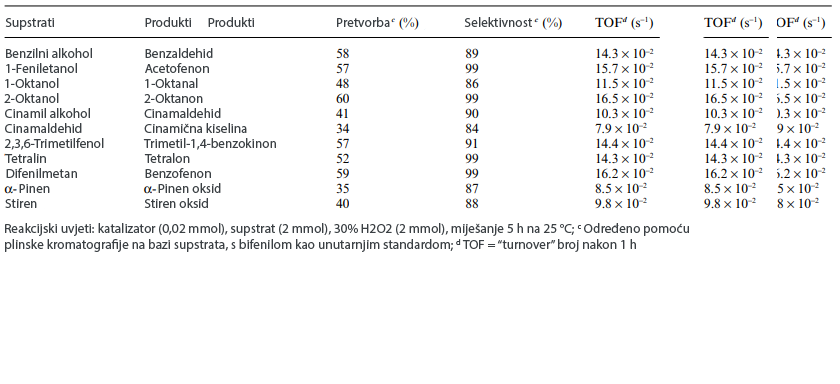 Tablica 3. reaktanti, produkti, iskorištenja i selektivnosti reakcija oksidacije kataliziranih nikl(II) ionima unutar nanocijevi7.
7. Chattopadhyay, Kogiso, Aoyagi, Yui, Asakawa, T. Shimizu; Single bilayered organic nanotubes: anchors for production of a reusable catalyst with nickel ions; Green Chem., (2011), 13, 1138.
„Kalupljenje”
Prilikom izrade nanomaterijala specifičnog oblika i dimenzija bez velikih varijacija, poterban je „kalup”.
Nanocijevi – kalupi koje je moguće prilagoditi veličinom za točno određenu svrhu.
Odvajanje kalupa od proizvoda?
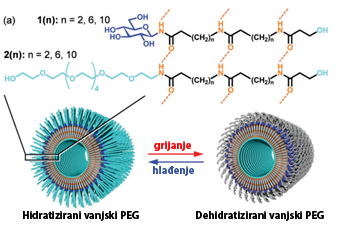 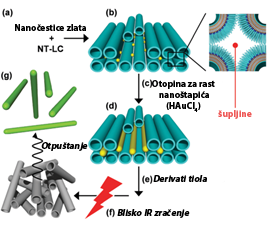 Slika 14. Komponente korištenih nanocijevi i način slaganja, te efekt dehidratizacije grijanjem10.
Slika 15. Slaganje nanocijevi i formiranje nanoštapića zlata10.
9. N. Kameta, H. Shiroishi; PEG-nanotube liquid crystals as templates for construction of surfactant-free gold nanorods; Chem. Commun., (2018), 54, 4665-4668.
„Kalupljenje”
PROCES

Dodatak suspenzije nanočestica zlata 

Dodatak otopine za rast nanočestica (HAuCl4) 

Formiranje nanoštapića zlata

Obasjavanje svjetlosti 1064 nm

Zagrijavanje i dehidratacija PEG-a zbog fototermalnog efekta zlata

Raspad organizacije nanocijevi

Otpuštanje nanoštapića zlata
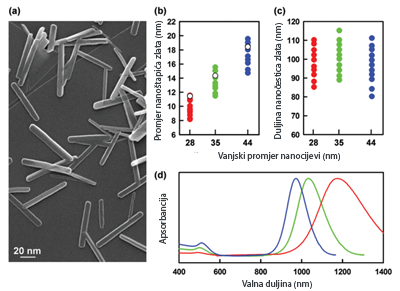 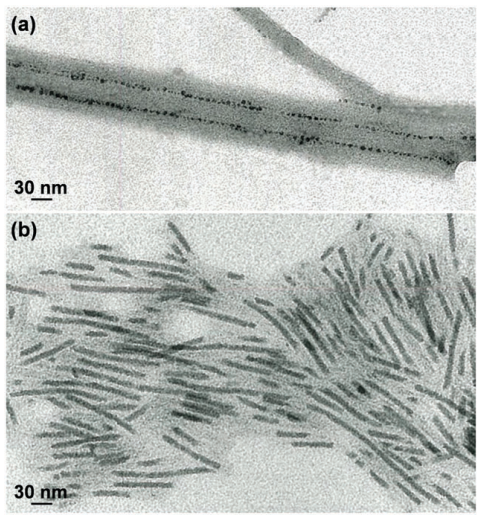 Slika 16. Nanočestice zlata smještene u međuprostoru naslaganih nanocijevi10
Slika 17. (a) SEM sken koji prikazuje priređene nanoštapiće zlata; 
(b) ovisnost promjera nanoštapića zlata o vanjskom promjeru nanocijevi; (c) ovisnost duljine nanoštapića zlata o vanjskom promjeru nanocijevi; 
(d) apsorbancija suspenzije nanoštapića zlata kod slučajeva različitih vanjskih promjera nanocijevi koje su služile kao kalup10.
9. N. Kameta, H. Shiroishi; PEG-nanotube liquid crystals as templates for construction of surfactant-free gold nanorods; Chem. Commun., (2018), 54, 4665-4668.
Tekući kristali na osnovi bolaamfifilnih nanocijevi
Bolaamfifil gradi nanocijevi malog promjera (15-20 nm) koje se dobro samoorganiziraju i površinama koje međusobno ostvaruju dovoljno snažne interakcije (vodikove veze)
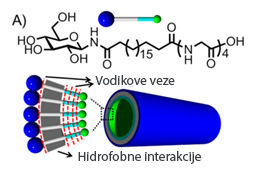 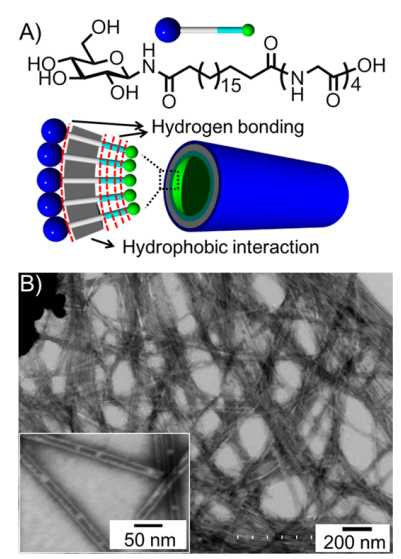 Slika 18. (a) korišteni bolaamfifil i način pakiranja u nanocijev, (b) STEM sken dobivenih nanocijevi10
10. Ding, W.; Minamikawa, H.; Kameta, N.; Wada, M.; Masuda, M.; Shimizu, T. Spontaneous Nematic Alignment of a Lipid Nanotube in Aqueous Solutions, Langmuir (2015), 31, 1150−1154.
Tekući kristali na osnovi bolaamfifilnih nanocijevi
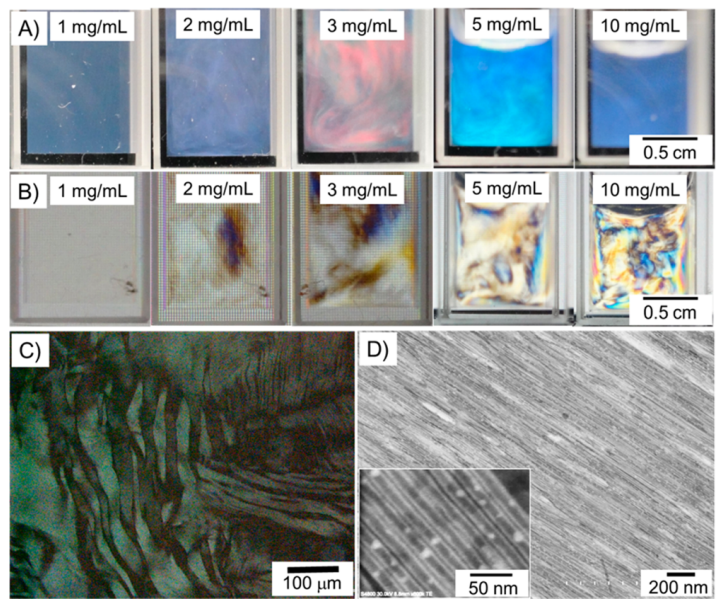 Bez polarizatora teksture tekućih kristala nevidljive



Preko križnog polarizatora teksture tekućeg kristala jasno vidljive u obliku domena različitih boja


Pomoću polarizacijskog mikroskopa se vide domene tekućeg kristala u obliku širokih vrpci

STEM tehnikom se vidi točan način lineranog slaganja nanocijevi u mediju – NEMATIC!
Slika 19. (a) Otopina bolaamfifila bez polarizatora, (b) s dvostrukim polarizatorom, (c) tekstura tekućeg kristala pod polarizacijskim mikroskopom, (d) STEM sken tekućeg kristala10
10. Ding, W.; Minamikawa, H.; Kameta, N.; Wada, M.; Masuda, M.; Shimizu, T. Spontaneous Nematic Alignment of a Lipid Nanotube in Aqueous Solutions, Langmuir (2015), 31, 1150−1154.
...